Forschen, Reisen, Lehren Fördermöglichkeiten mit dem DAAD nach und aus Frankreich
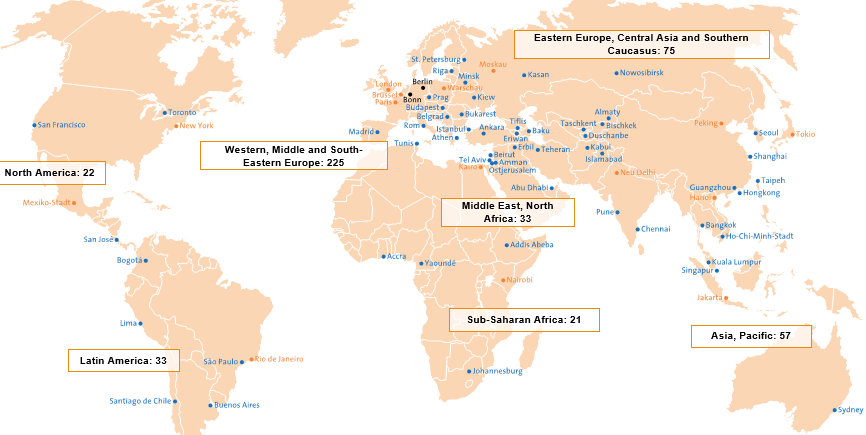 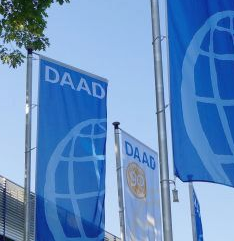 Kai FrankeLeiter DAAD Hauptstadtbüro Berlin, 28.06. 2018
[Speaker Notes: IDA SeminarZielgruppe: Leiter von akademischen Auslandsämtern]
Kongress- und Vortragsreisen
Aktive Teilnahme (Vorträge/Posterpräsentationen) von Wissenschaftlerinnen und Wissenschaftlern ab Doktorandenebene
Übersicht Mobilität für Doktoranden, Postdoktoranden und Wissenschaftler (aus Deutschland)
Forschung, Reisen und Lehre
Jahres- und Kurzstipendien für 
Doktoranden
Weiterqualifizierende Studien- und Forschungsaufenthalte im Ausland im Zusammenhang mit einer Promotion an einer deutschen Hochschule 
(1-12 Monate, ggf. Verlängerung möglich)
P.R.I.M.E
Postdoctoral Researchers International Mobility Experience
Postdocförderung nach dem Prinzip „Stelle statt Stipendium“
Post-Doc-Programm
Auslandsaufenthalte zur Qualifizierung für eine spätere Berufslaufbahn in der Wissenschaft, 
 der Wirtschaft, im Kulturbereich
(3-6 Monate)
Kurzzeitdozenturen, Lektorate
Vermittlung von Auslandsaufenthalten mit dem Hauptziel Lehre
Bilateraler Wissenschaftleraustausch
 Forschungsaufenthalte an einer ausländischen Hochschule oder an einem ausländischen Forschungsinstitut
[Speaker Notes: Doktorandenprogramm:
Wir fördern Doktoranden von deutsch. Hochschulen und von dtsch. Außeruniversitären
 Forschungseinrichtungen
Die Bearbeitung des Forschungsvorhabens im Ausland kann an einer Hochschule, einem
 außeruniversitären Forschungsinstitut, einem industriellen Forschungslabor oder als
 Feldforschung erfolgen.Binational betreuten Promotionen: Betreuer auf beiden Seiten zusätzliche Reisemittel
Leistungen: 1625,- monatlich, KV, RK evtl. Studiengebühren bis 9.000

Postdoktoranden:
Hier fördern wir Antragsteller im Anschluss an die Promotion, für die der Forschungsaufenthalt
einen wichtigen Qualifizierungsschritt für die spätere Berufslaufbahn in der Wissenschaft,
der Wirtschaft oder im Kulturbereich darstellt. Alle FB
Laufzeit: 3-6 Monate, Rate: ??


PRIME: Mit Co-Finanzierung des Marie Curie-Programms der EU bietet der DAAD ein relativ
neues Postdoktoranden-Förderangebot, „Postdoctoral Researchers International Mobility
Experience“ (P.R.I.M.E.) an, das anstatt Stipendien Stellen für hochqualifizierte
 Nachwuchswissenschaftler aller Nationalitäten und Fächer vorsieht.
Die Förderung umfasst eine 12-monatige Auslandsphase und eine sechsmonatige 
Integrationsphase an einer deutschen Hochschule,
an der die Geförderten über den gesamten Förderzeitraum als Postdoktoranden angestellt sind.

Kongressreisen  und Vortragsreisen ins Ausland
Förderberechtigt ab DoktorandenebeneDie Förderlinie "Kongressreisen" ermöglicht die aktive Teilnahme  - Vortrag/
Posterpräsentation an einer ausgewiesenen internationalen wissenschaftlichen Veranstaltung
(Kongress, Symposium, etc.) im Ausland. Es muss ein enger Zusammenhang zwischen den 
forschungsbezogenen Arbeiten oder Planungen des Antragstellers sowie dem Thema und 
dem Inhalt der Veranstaltung gegeben sein.
Die Förderlinie "Vortragsreisen" soll es Wissenschaftlerinnen und Wissenschaftlern 
ermöglichen, schriftliche Einladungen ausländischer Kollegen oder wissenschaftlicher
 Institutionen anzunehmen, um dort (außerhalb von Kongressen, Symposien, Seminaren,
 Workshops etc.) über eigene aktuelle Forschungsergebnisse und wissenschaftliche Arbeiten 
zu berichten und Erfahrungen mit Wissenschaftlern des Gastlandes auszutauschen.

Leistungen für Kongressreisen: DAAD-Reisekostenpauschale, einem Zuschuss zu den 
Tagungsgebühren sowie einer Aufenthaltspauschale für die Dauer der Teilnahme an der 
Veranstaltung.
Für Vortragsreisen wird ein Zuschuss in Höhe der jeweiligen DAAD-Reisekostenpauschale
 gezahlt. 
Bewerbung jederzeit]
Jahres- und Kurzstipendien für Doktoranden
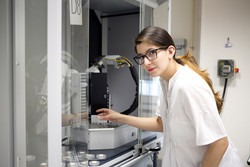 Fachrichtungen:		Alle
Laufzeit:				Bis zu 12 Monaten (Verlängerung nur in 								 		    Ausnahmefällen möglich) 
Stipendienrate:		1.100 €  mtl. + diverse Zulagen
Bewerbungsschluss: 	3 Termine pro Jahr (je nach Stipendienantritt)
Bewerbungsort: 		online (www.daad.de)
Bewerbungsvoraussetzungen:
Zulassung zur Promotion
Betreuungszusage der Gasthochschule bzw. einer/s Hochschullehrerin/s
Beginn des Promotionsstudiums nicht mehr als 3 Jahre zurück
Forschungsvorhaben mit Arbeits- und Zeitplan
Empfehlungsschreiben / Gutachten 
Notwendige Sprachkenntnisse
[Speaker Notes: Jahres- und Kurzstipendien für Doktorandinnen und Doktoranden
http://www.daad.de/ausland/foerderungsmoeglichkeiten/stipendiendatenbank/00658.de.html?detailid=206&fachrichtung=4&land=26&status=2&seite=1]
Forschungskurzstipendien für Postdoktoranden
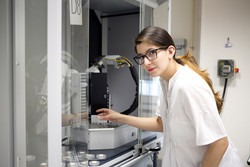 Fachrichtungen:			Alle
Laufzeit:					3 bis 6 Monate
Stipendienrate:			1.750 €  mtl. + diverse Zulagen 
Bewerbungstermine: 		15.11. 
Bewerbungsort:			DAAD online und Ref. ST43
Promotion nicht älter als 4 Jahre 
Promotion mindestens “magna cum laude”
Ausführliche Begründung des Forschungsvorhabens
Forschungsvorhaben mit Gastgeber abgestimmt
Notwendige Sprachkenntnisse
2 vertrauliche Gutachten von HochschullehrerInnen
Bewerbungsvoraussetzungen:
[Speaker Notes: http://www.daad.de/ausland/foerderungsmoeglichkeiten/stipendiendatenbank/00658.de.html?detailid=218&fachrichtung=4&land=26&status=3&seite=1]
Postdoktorandenförderung: P.R.I.M.E.
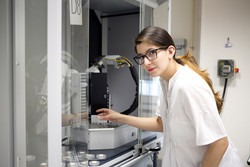 "Postdoctoral Researchers International Mobility Experience"

Fachrichtungen:			Alle
Laufzeit:					12 Monate + 6 Monate in D
Vergütung:				Arbeitsvertrag TV-L E13 + Zuschläge
Bewerbungstermin: 		31. August 2018, Veröffentl. 1. Mai
Bewerbungsort:			DAAD online: www.daad.de/prime
Promotion muss bei Förderbeginn abgeschlossen sein 
Einstellungszusage der dt. Gasthochschule
Ausführliche Begründung des Forschungsvorhabens
Forschungsvorhaben mit Gastgeber abgestimmt
Notwendige Sprachkenntnisse
2 vertrauliche Gutachten von HochschullehrerInnen
Bewerbungsvoraussetzungen:
[Speaker Notes: http://www.daad.de/ausland/foerderungsmoeglichkeiten/stipendiendatenbank/00658.de.html?detailid=218&fachrichtung=4&land=26&status=3&seite=1]
Zuschüsse zu Kongress- und Vortragsreisen ins Ausland
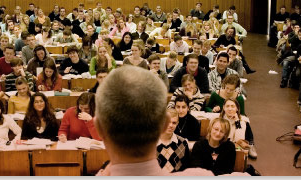 Fachrichtungen: 		alle
Laufzeit:				max. 8 Tage (1x pro Jahr) 
Förderung: 			DAAD-RK-Pauschale, Zuschuss zu				Tagungsgebühren, Aufenthaltspauschale				(80% ATG/ÜNG lt. BRKG)
Bewerbungstermin: 	4 Monate/ Vortragsreisen 1 Monat
Bewerbungsort:		DAAD, Ref. ST43 (Forschungsprogr.)
Bewerbungsvoraussetzungen:
Wissenschaftler, Promovierende (in deutsches Wissenschaftssystem integriert)
Aktive Teilnahme (Vortrag, Posterpräsentation)
Auswahlrate 1:2
Nicht gefördert werden:
Reiner Kontakt-/Organisationsaufenthalt
Anschlussreisen oder Exkursionen im Anschluss an einen Kongress
www.daad.de/kongressreisen
Kurzzeitdozenturen (+DAAD-Lektorate)
Kurzzeitdozentur: 	1-6 Monate Lehre im Ausland 

Vermittlung: 		Gasthochschule und Dozent stehen bereits bei 
					Antragstellung im Kontakt
Leistungen:			Reisekostenpauschale und ggfs. Tages- und 								Übernachtungspauschalen je nach Leistung der 							gastgebenden Hochschule

DAAD-Lektorat		2-5 Jahre Lehre im Ausland
Vermittlung:			Ausschreibung durch den DAAD in Absprache mit den 					Gasthochschulen
Leistungen: 			Gehalt der Gasthochschule und Ausgleichszulage des 					DAAD
7
P.R.I.M.E. – 	Überblick
Personenförderung als Projektförderung
Programm der Personenförderung
Implementierung der Fellowships erfolgt als Projektförderung mit beteiligten dt. Hochschulen
Förderdauer/Fellowship: 18 Monate Arbeitsvertrag mit deutscher Hochschule, davon…
Auslands-Phase: 12 Monate
Rückkehr-Phase: 6 Monate (Reintegration in Deutschland)
Zuwendungsverträge:
Umfang ca. € 125.000 pro Fellowship
8
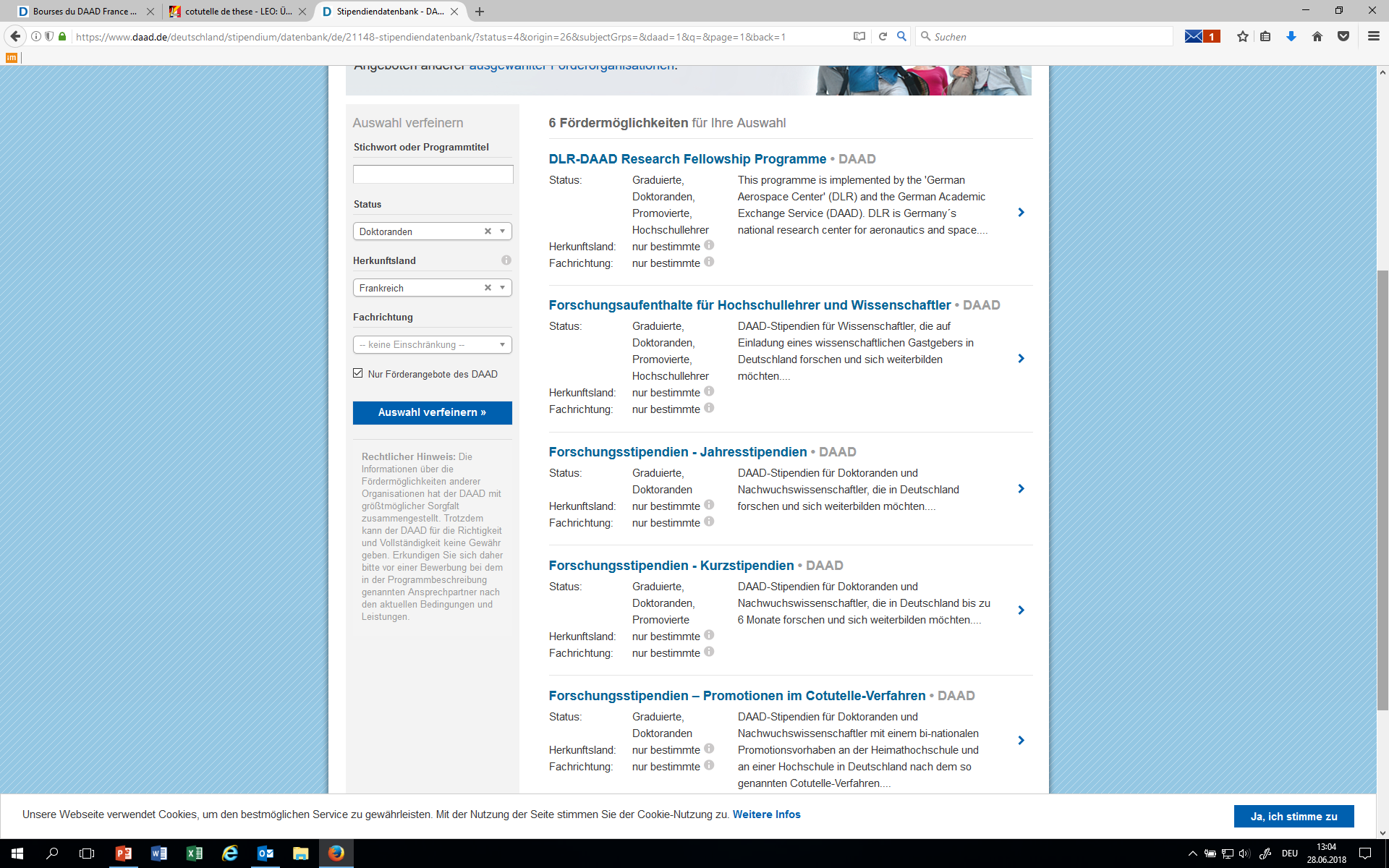 9
Researchers
Postdocs
PhD Students
Master Students
Bachelor Students
DAAD Individualförderung aus Frankreich nach Deutschland
Research Stays
Forschungsaufenthalte
1-3 Monate
Research Grants
Forschungsstipendien
1-10 Monate, Cotutelle  cotutelle de thèse / 18 Monate
Study Scholarships
Studienstipendien (Master) 10-24 Monate
Sommerkurse (ein Monat)
Stipendien für  Bachelor für Absolventen deutscher Auslandsschulen
[Speaker Notes: Ausländer nach Deutschland

Weltweit ausgeschriebene Programme

Bachelor: Möglichkeit zur Teilnahme an einem Hochschulsommerkurs, Erster Kontakt zu Deutschland, Interesse an Deutschland wecken

Ausgewählte, besonders gute Schüler, die an einer deutschen Auslandsschule ihren Abschluß gemacht haben, können ein Stipendium für ein vollfinanziertes Bachelorstudium an einer Deutschen Hochschule erhalten. Kasachstan: 17Usbekistan 9Kirisistan 8]
Le DAAD Paris est à votre disposition
1Attribution de bourses 
accueil et suivi de ses boursiers
DAAD Alumni France
2Engagement pour la langue allemande 
et la germanistique
Réseau de 50 lecteurs en France
3    Dialogue et conseil: établir des contacts entre établissements des deux pays
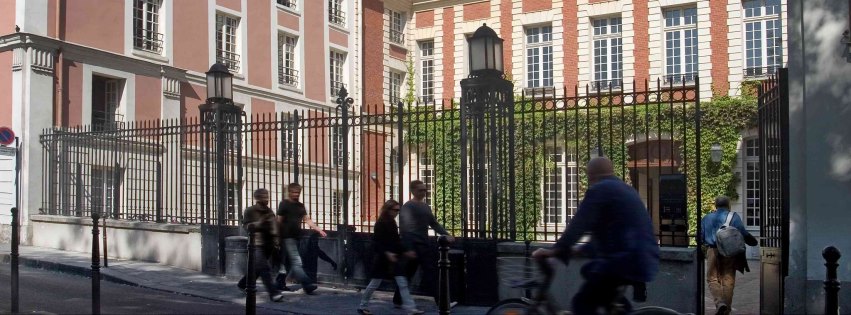 DAAD
Office Allemand d'Echanges Universitaires
Hôtel Duret de Chevry8, rue du Parc-Royal75003 Paris Tél. : 01 44 17 02 34 / 35
www.daad-france.fr
www.funding-guide.de